Cadastre in Europe – Networks and Platforms
Daniel Steudler
Chair CLRKEN
PCC/CLRKEN-Conference
Vienna, Austria, 20-21 Nov. 2018
#mapsforeurope
2
Wrap-up of Conference
we all aim for better reliability
how we do that, depends very much on the national context and status of our systems
digital transformation is happening
digital society  need for speed
reliability also means good quality
authoritative data and services
"With the introduction of computerization, you can solve nearly all the problems, it creates!"
"In God we trust; all others need to bring data."
Copyright © 2018 EuroGeographics              www.eurogeographics.org
[Speaker Notes: My personal – rather quickly made up – summary is: ….]
#mapsforeurope
3
Information
presentations will be put on the website of PCC and EuroGeographics-CLRKEN
we are preparing a report of the conference
Copyright © 2018 EuroGeographics              www.eurogeographics.org
[Speaker Notes: Report: presenters, please hand in your 1-page summary asap 
Including biographical notes, picture, email
Please send it to me or Julius until the end of the week, report to be published rather soon.]
#mapsforeurope
4
Cadastre in Europe – Networks
PCC / EuroGeographics-CLRKEN / UN-ECE WPLA / ELRA / FIG (Commission 7) / CLGE
World Bank / FAO / UN-GGIM / …
INSPIRE / EuroSDR / EULIS / …
aim is to cooperate, in order to establish know-how exchange among professionals
establish networks and learn from each other
avoid duplication
Copyright © 2018 EuroGeographics              www.eurogeographics.org
[Speaker Notes: many networks are active in Europe
here a list which is probably not complete (I apologize to those that I forgot)
all of us have different set-ups, structures, mandates, terms of references
BUT: we talk about rather similar issues]
#mapsforeurope
5
Cadastre in Europe – Networks
the question, however, is: 
are we making progress?
are we learning from each other?
are we successful in spreading the know-how among our professional colleagues?
is coordination of projects happening?
is networking taking place on a broad scale?
what about non-EU countries?
what about cooperation with our partners: e.g. land registry, spatial data infrastructures, clients and customers, …?
Copyright © 2018 EuroGeographics              www.eurogeographics.org
#mapsforeurope
6
EuroGeographics-CLRKEN
EU Presidencies
our strategy is to cooperate and to be part of joint events
we have a strong and stable network
KEN = Knowledge Exchange Network
we partner up with activities that benefit the EuroGeographics members
we aim to cooperate also with non-EU member countries
our issue is the visibility within the PCC activities, EuroGeographics members should be allowed to participate in PCC events
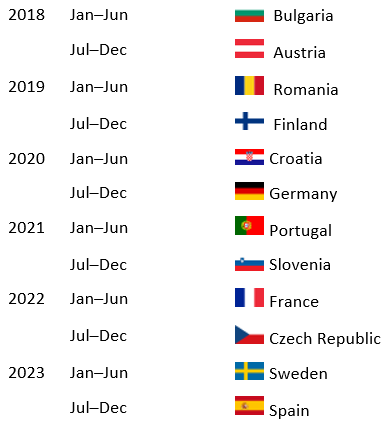 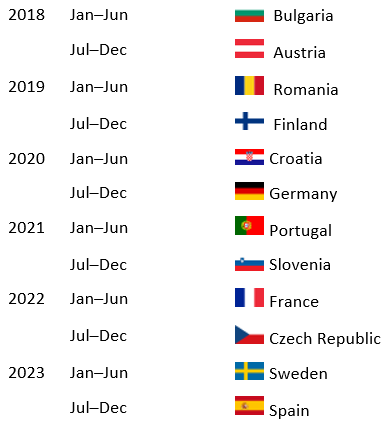 Copyright © 2018 EuroGeographics              www.eurogeographics.org
[Speaker Notes: strategy is to cooperate and help: therefore we are a bit less visible, but we are here

strong and stable network:  committed and active core team with 7 members from across Europe

it is in our name: KEN   no working groups, no projects, but we are a NETWORK

our issue is visibility, we also would like to get the credit for our work in order to help our members]
#mapsforeurope
7
Cadastre in Europe – Platforms
Four Recommendations from Think Tank "Dimension Cadastre" in Switzerland (2017):
Geodata Science
Meta-Platforms
Blockchain Technology
Smart Data for Smart Cities
Google Maps
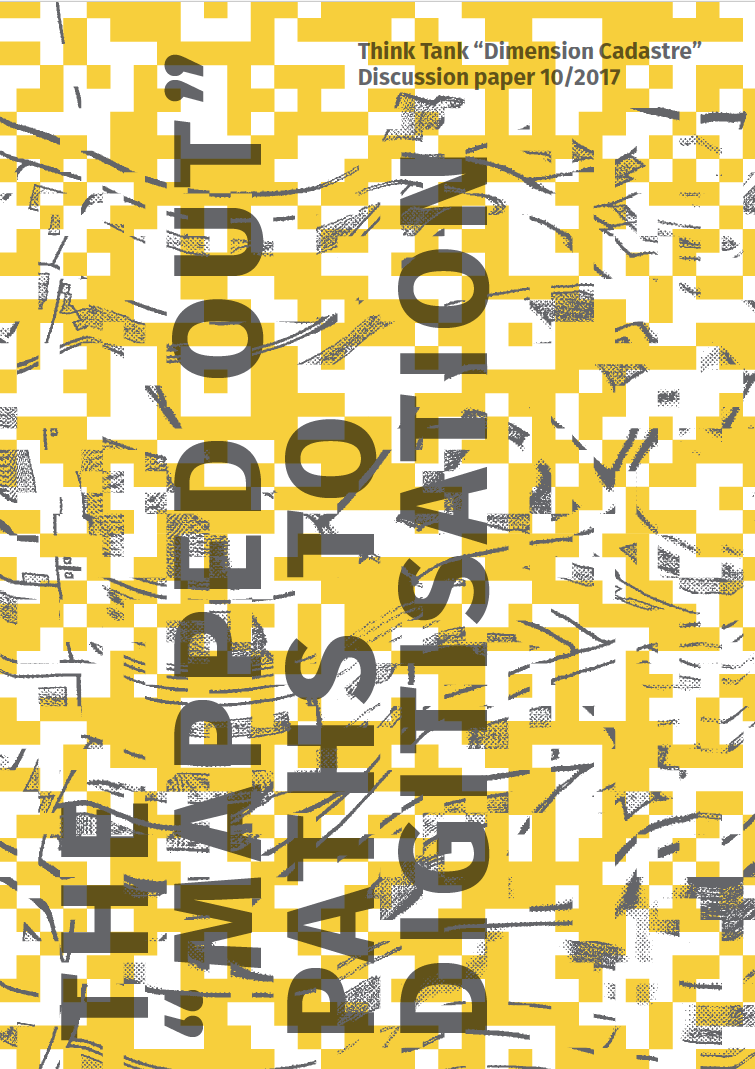 ELS
Copyright © 2018 EuroGeographics              www.eurogeographics.org
[Speaker Notes: Google Maps – that’s what we all use on a daily basis (navigation, location)   one single URL globally

of course, there are no parcel boundaries, and of course, as a citizen, we are a buying a property maybe only every 10 years maybe   but: do people know where to find our data? / do we provide and make accessible the data and services that they are looking for?

---------------------

Four recommendations:
push for geodata science
establish meta-platforms to provide access to our data and to provide a platform for our services and opportunities for third parties to put their data and services
to look into the opportunities of the Blockchain technology
to provide smart data for smart cities (or landscapes)

---------------

ELS]
#mapsforeurope
8
Open ELS – EuroGeographics' Call for Cooperation
letter from EG Director, 31 Oct. 2018 to its members
EuroGeographics is not an operational business, but it wants to facilitate access to its members' geospatial data and services
Open ELS project (to respond to user demand from institutions of the EC):
priority themes: cadastral index map, Open ELS Regional Gazetteer Service, Open EuroGlobalMap (EGM) data as a service, and feature services of Addresses, Buildings, and Transport data
first release with data from Czech Rep., Denmark, Finland, Norway, Spain, The Netherlands, Belgium
content and coverage are key
Copyright © 2018 EuroGeographics              www.eurogeographics.org
#mapsforeurope
9
Thank you for your attention!
Copyright © 2018 EuroGeographics              www.eurogeographics.org